“FORGET IT!”
1 PETER 2:18-25
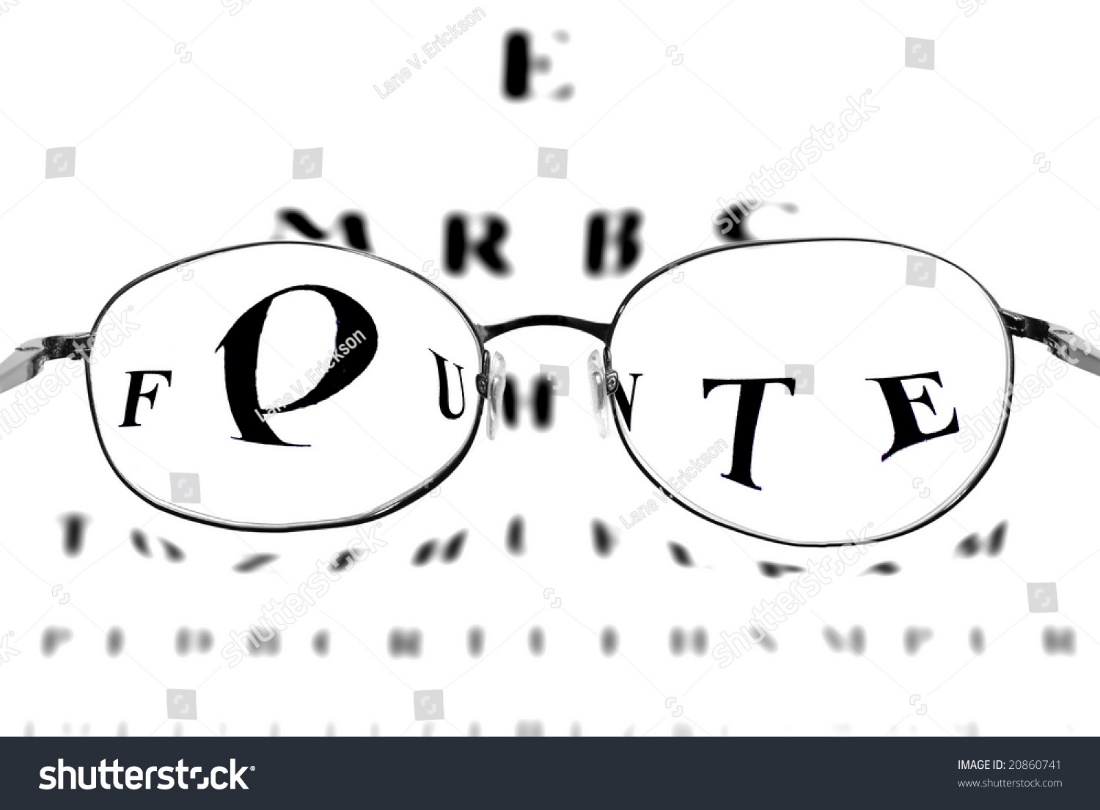 1 PETER 2:18
Servants, be submissive to your masters with all fear, not only to the good and gentle, but also to the harsh.
1 PETER 2:19
For this is commendable, if because of conscience toward God one endures grief, suffering wrongfully.
1 PETER 2:20
For what credit is it if, when you are beaten for your faults, you take it patiently? But when you do good and suffer, if you take it patiently, this is commendable before God.
1 PETER 2:21
For to this you were called, because Christ also suffered for us, leaving us an example, that you should follow His steps:
Enduring harshness patiently finds 
FAVOR with God.
Enduring harshness patiently FOLLOWS Christ’s example.
1 PETER 2:22
“Who committed no sin, Nor was deceit found in His mouth”;
1 PETER 2:23
who, when He was reviled, did not revile in return; when He suffered, He did not threaten, but committed Himself to Him who judges righteously;
1 PETER 2:24
who Himself bore our sins in His own body on the tree, that we, having died to sins, might live for righteousness—by whose stripes you were healed.
1 PETER 2:25
For you were like sheep going astray, but have now returned to the Shepherd and Overseer of your souls.
We are to be submissive to those over us whether 
they are KIND or UNKIND.
It is GRACE when 
we suffer for wrong and take it.
It takes a 
SPIRIT-FILLED believer to let God right the wrongs.
ROMANS 12:16
Be of the same mind toward one another. Do not set your mind on high things, but associate with the humble. Do not be wise in your own opinion.
ROMANS 12:17
Repay no one evil for evil. Have regard for good things in the sight of all men.
ROMANS 12:18
If it is possible, as much as depends on you, live peaceably with all men.
ROMANS 12:19
Beloved, do not avenge yourselves, but rather give place to wrath; for it is written, “Vengeance is Mine, I will repay,” says the Lord.
ROMANS 12:20
Therefore “If your enemy is hungry, feed him; If he is thirsty, give him a drink; For in so doing you will heap coals of fire on his head.”
ROMANS 12:21
Do not be overcome by evil, but overcome evil with good.
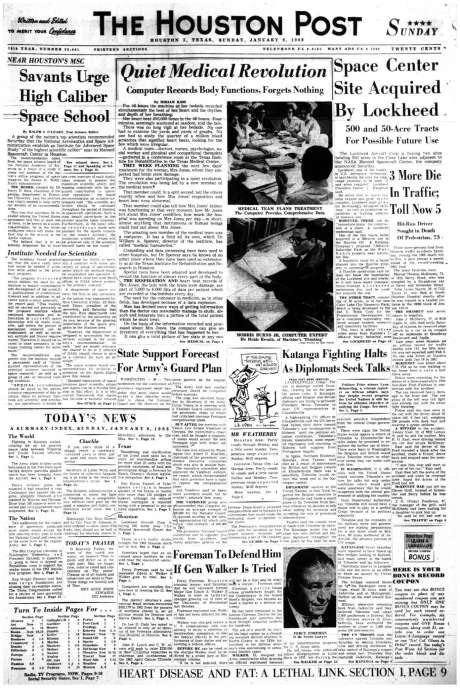 If you see a tall fellow ahead of a crowd,
A leader of men, marching fearless 
and proud,
And you know of a tale whose 
mere telling aloud
Would cause his proud head in 
anguish be bowed,
It’s a pretty good plan to forget it.
If you know of a skeleton hidden away
In a closet, and guarded, and kept from the day
In the dark, whose showing, whose sudden display
Would cause grief and sorrow and pain and dismay,
It’s a pretty good plan to forget it.
If you know of a tale that will darken the joy
Of a man or woman, a girl or a boy,
That will wipe out a smile or the least bit annoy
A fellow, or cause any gladness to cloy,
It’s a pretty good plan to forget it!
“FORGET IT!”
1 PETER 2:18-25